PERATURAN, KEBIJAKAN DAN PERUNDANG-UNDANGAN
AGUS BUDI PRASETYO
KEPERAWATAN ANESTESIOLOGI
UNIVERSITAS ‘AISYIYAH  YOGYAKARTA
PERATURAN
Peraturan adalah perangkat yang berisi patokan dan ketentuan untuk dijadikan pedoman yang merupakan hasil dari keputusan yang telah disepakati dalam suatu organisasi yang bersifat mengikat, membatasi dan mengatur dan harus ditaati serta harus dilakukan untuk menghindari sangsi dengan tujuan menciptakan ketertiban, keteraturan, dan kenyamanan.
KEBIJAKAN
Menurut KBBI: Kebijakan adalah rangkaian konsep dan asas yang menjadi garis dan dasar rencana dalam pelaksanaan pekerjaan, kepemimpinan, serta cara bertindak (tetang perintah, organisasi, dan sebagainya).
PERUNDANG-UNDANGAN
Peraturan perundang-undangan, dalam konteks negara Indonesia, adalah peraturan tertulis yang dibentuk oleh lembaga negara atau pejabat yang berwenang dan mengikat secara umum.
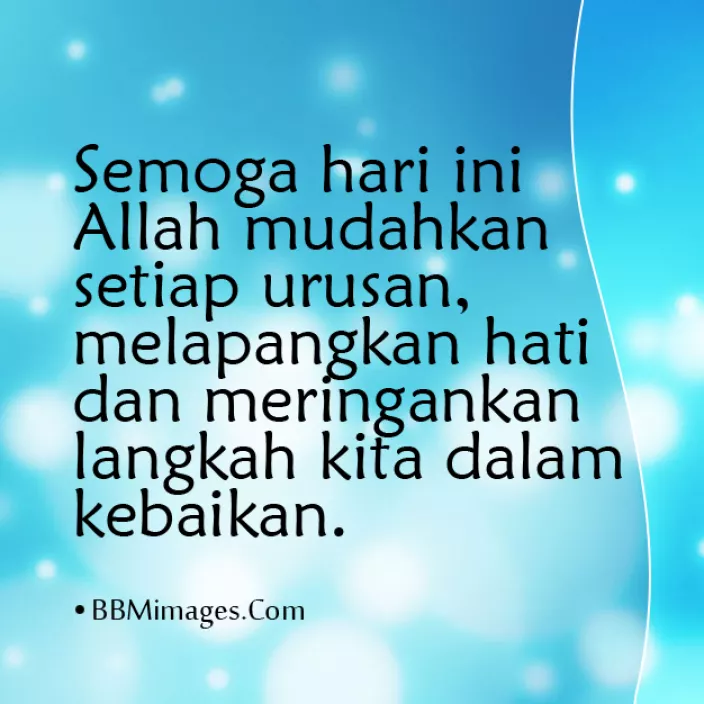